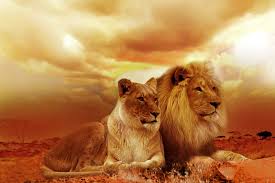 Lion
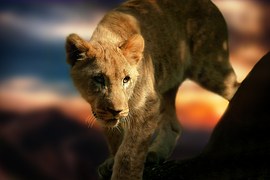 Morgan
Where Found
Africa, South of the Sahara; Indian
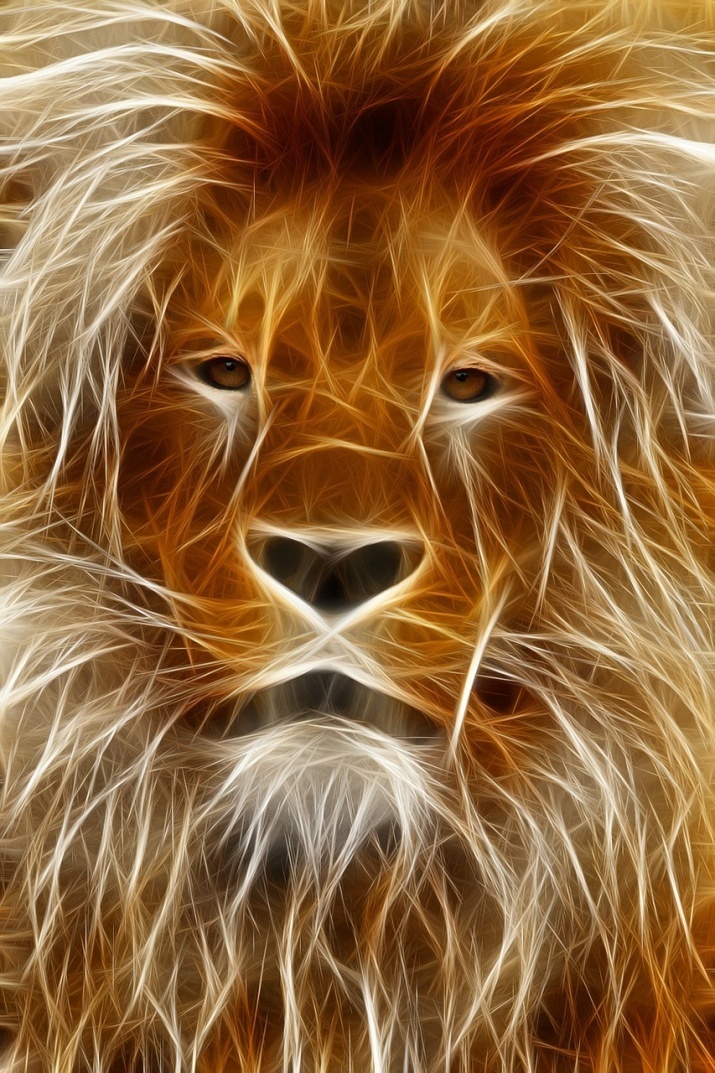 Habitat
Grass Land, and Forest
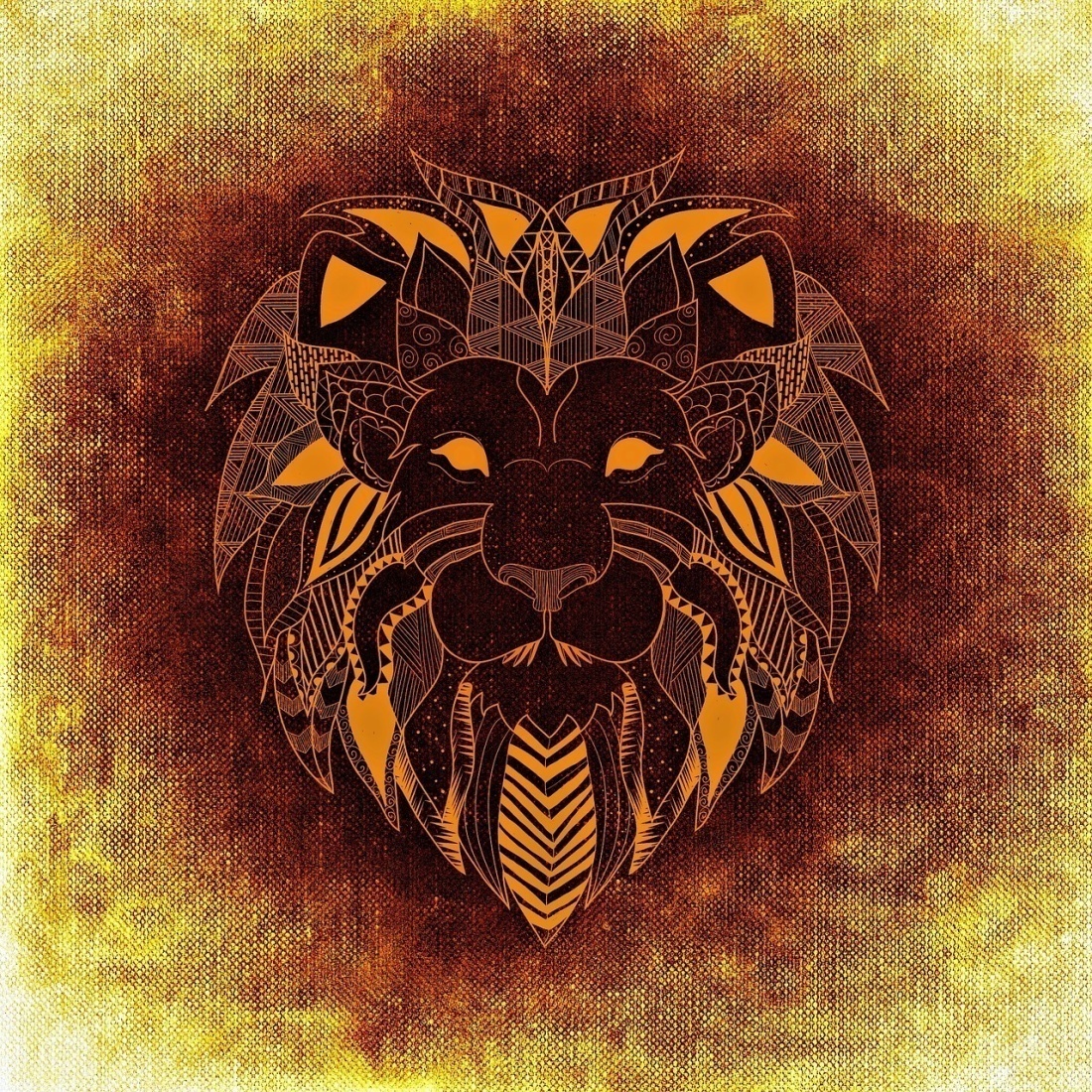 Predators
He has no Predators he is the King
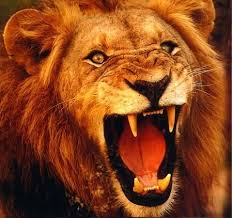 Food
Deer, Antelope, Zebra, and other hoofed animals
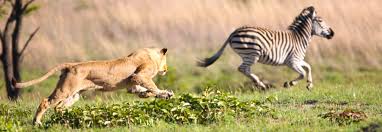 Lifespan
16 to 20 years
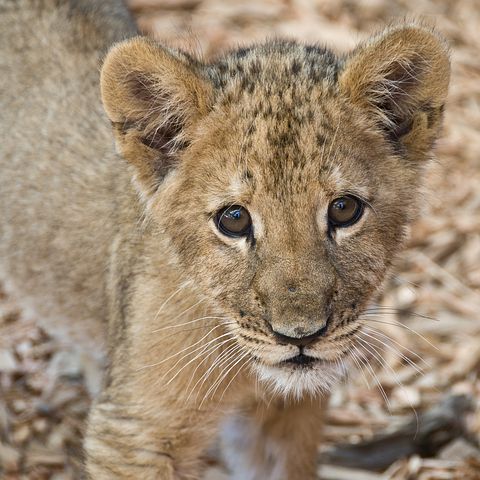 Weight
250 to 400 pounds ( 113 to 180 kilogram)
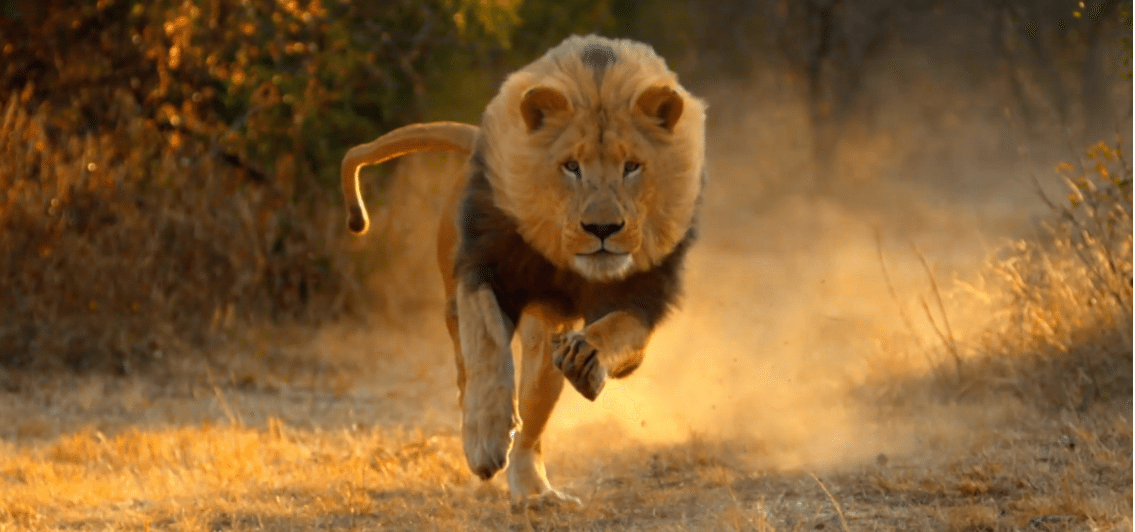 Length
9 feet( 2.7meters) long including the tail
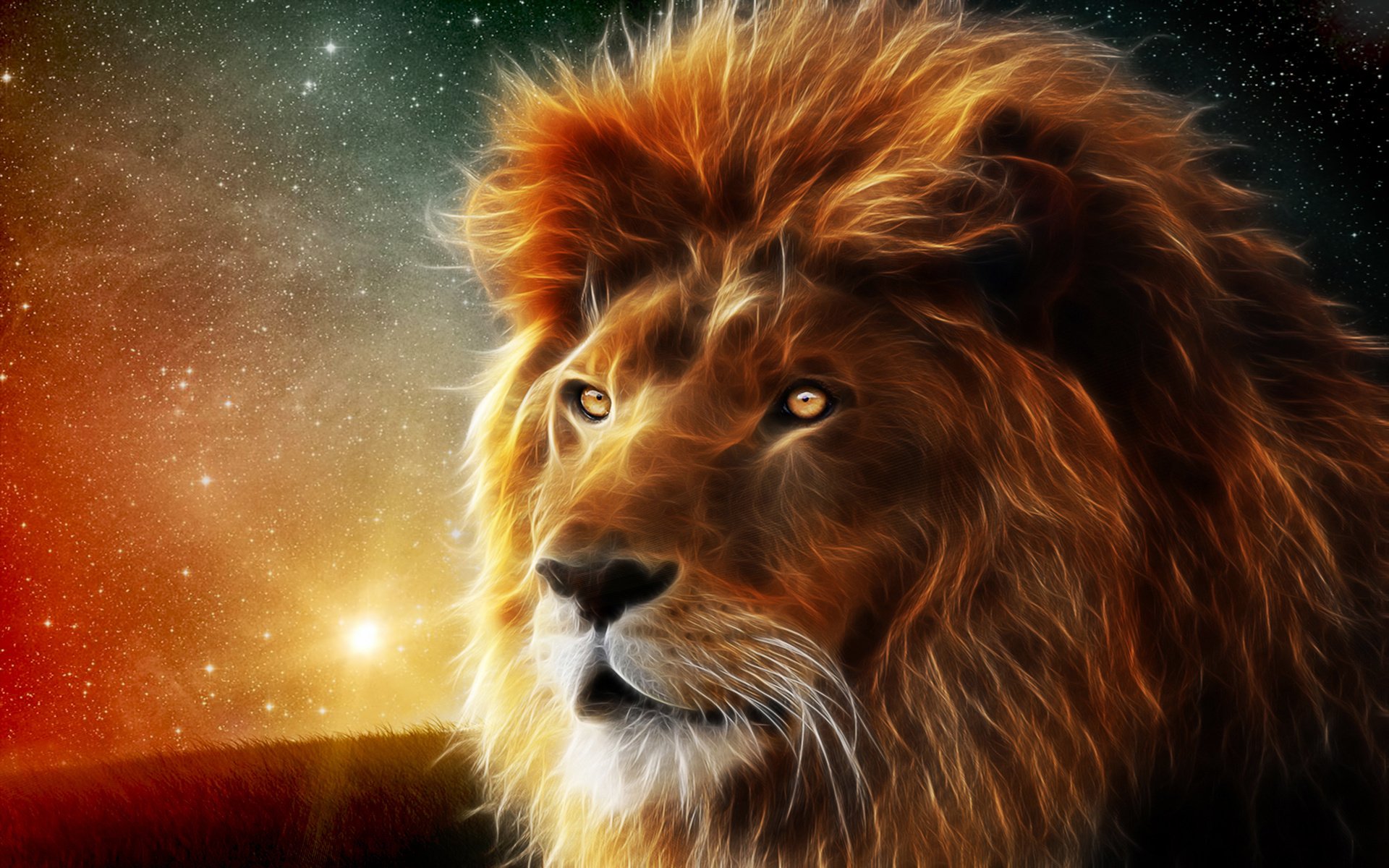 Height
3 to 4 feet(0.9 to1.2 meters) tall at the shoulder
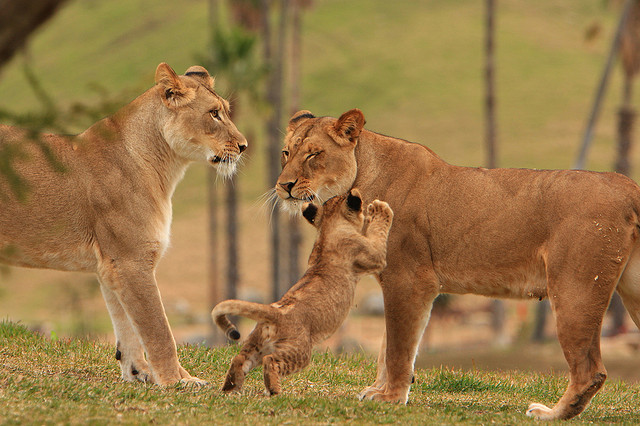 Number of Newborn
3 to 2 cubs
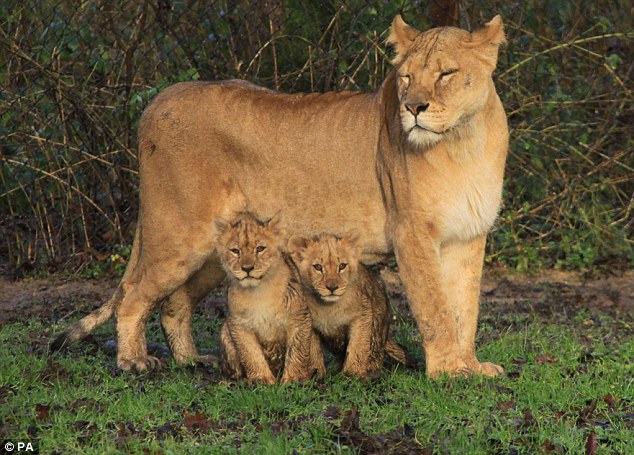 Name of Group
pride
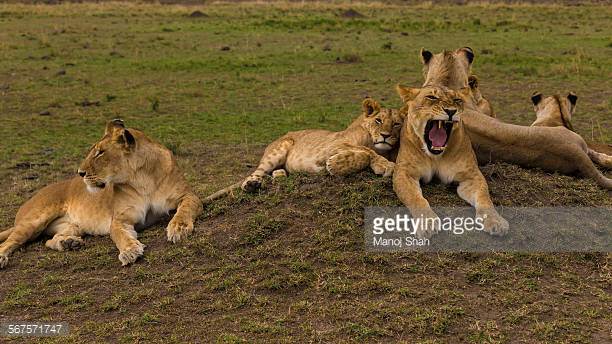 Body Temerature
Warm- blooded
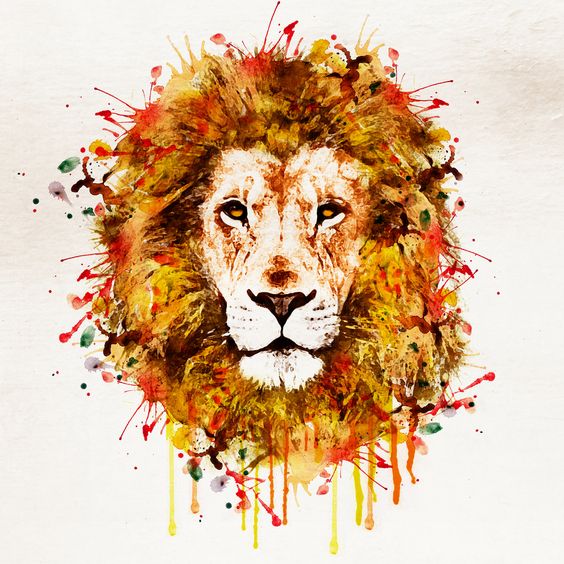 Size of Group
Between 6 to 50 lions
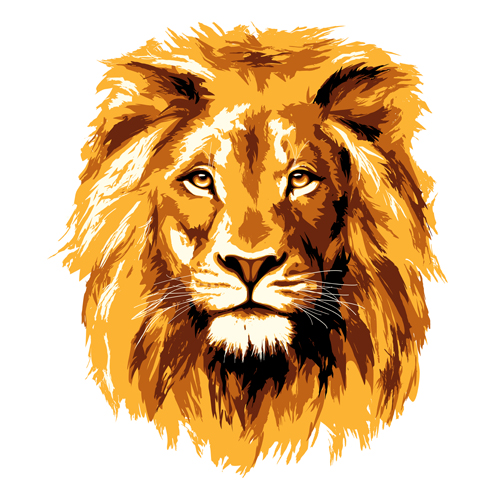 Type of Newborn
Live Birth
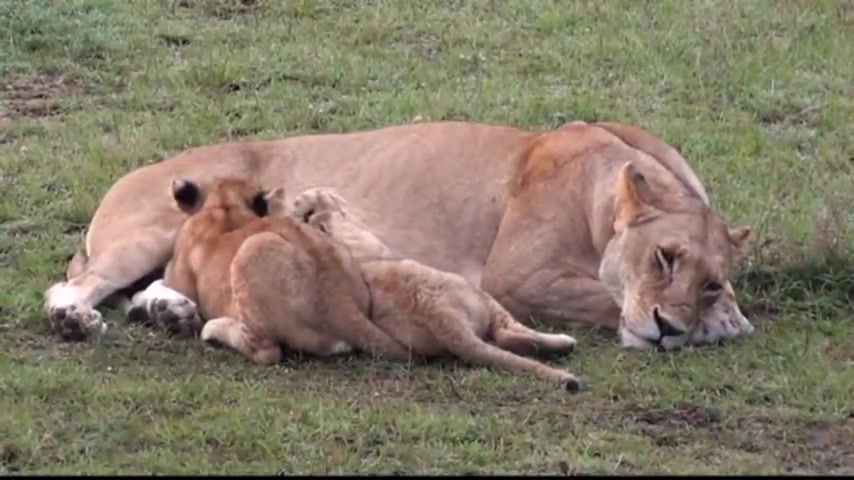 Conservation Status
vulnerable
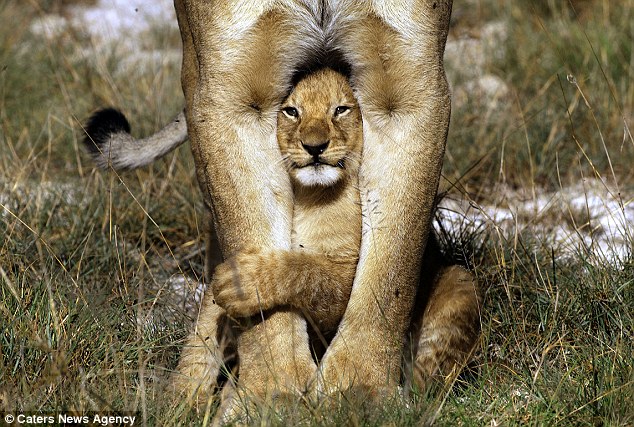 Interesting Fun Fact
When not in use, each claw on a lion with draws into a sheath in the paw. That  helps the claws to stay sharp.
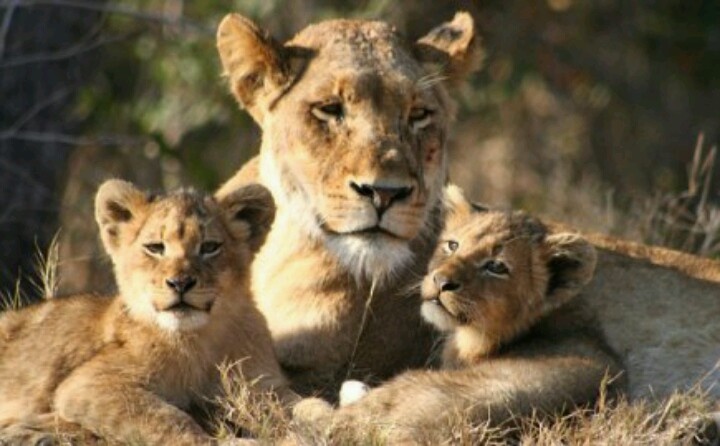